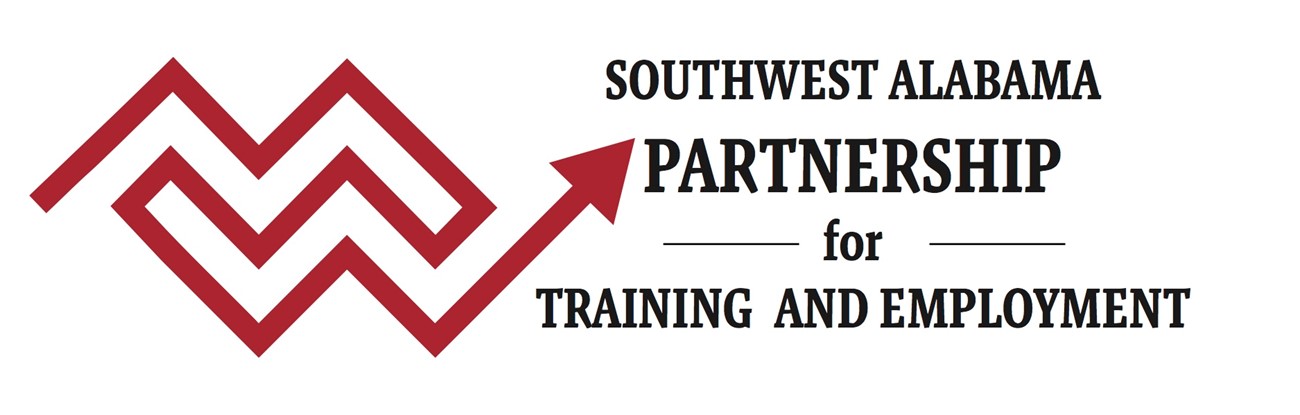 REQUEST FOR PROPOSALYOUTH SERVICESBIDDERS CONFERENCE
MARCH 26, 2025
10:30
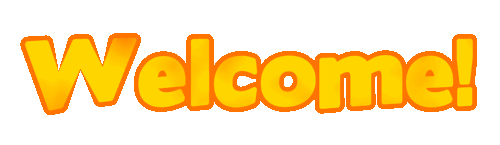 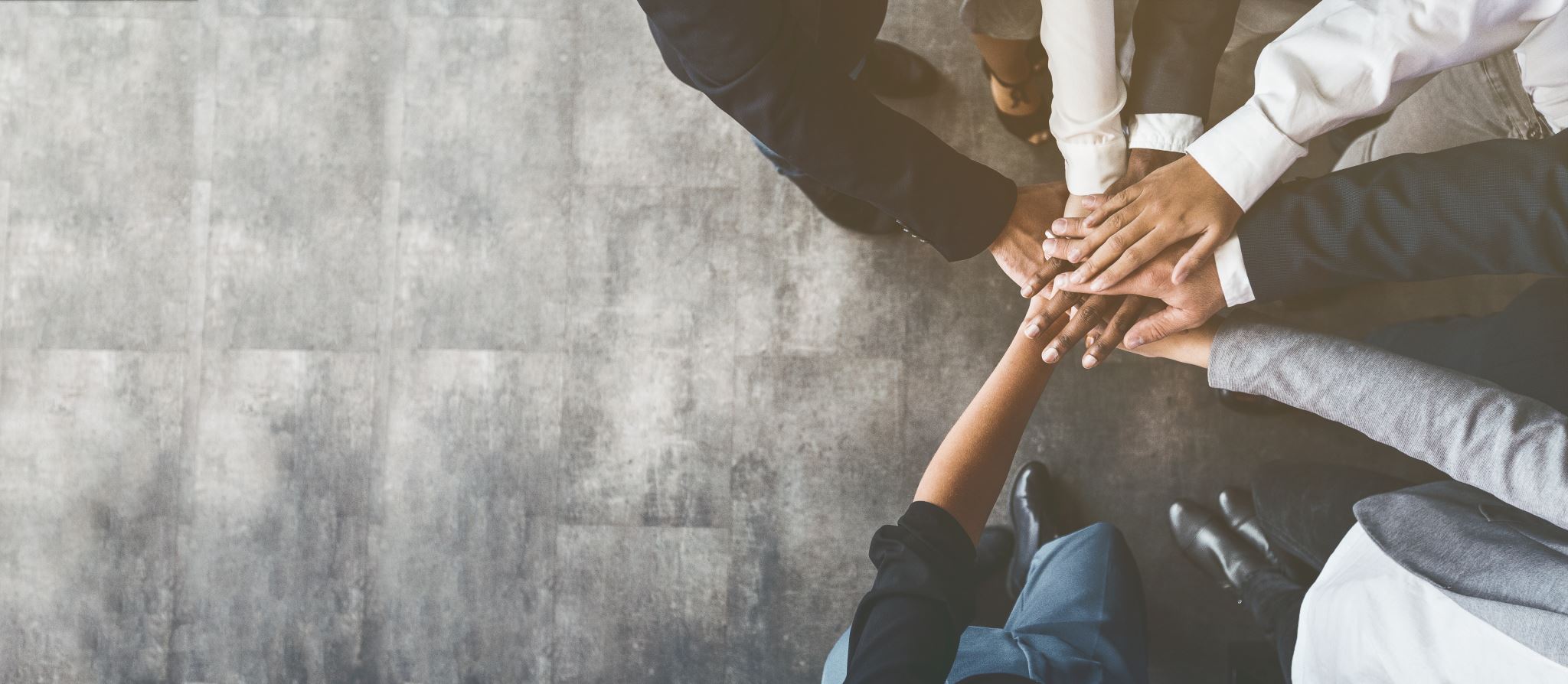 BASIC INTRODUCTION TO WIOA
(WORKFORCE INNOVIATION & OPPORTUNITY ACT)
YOUTH SERVICES
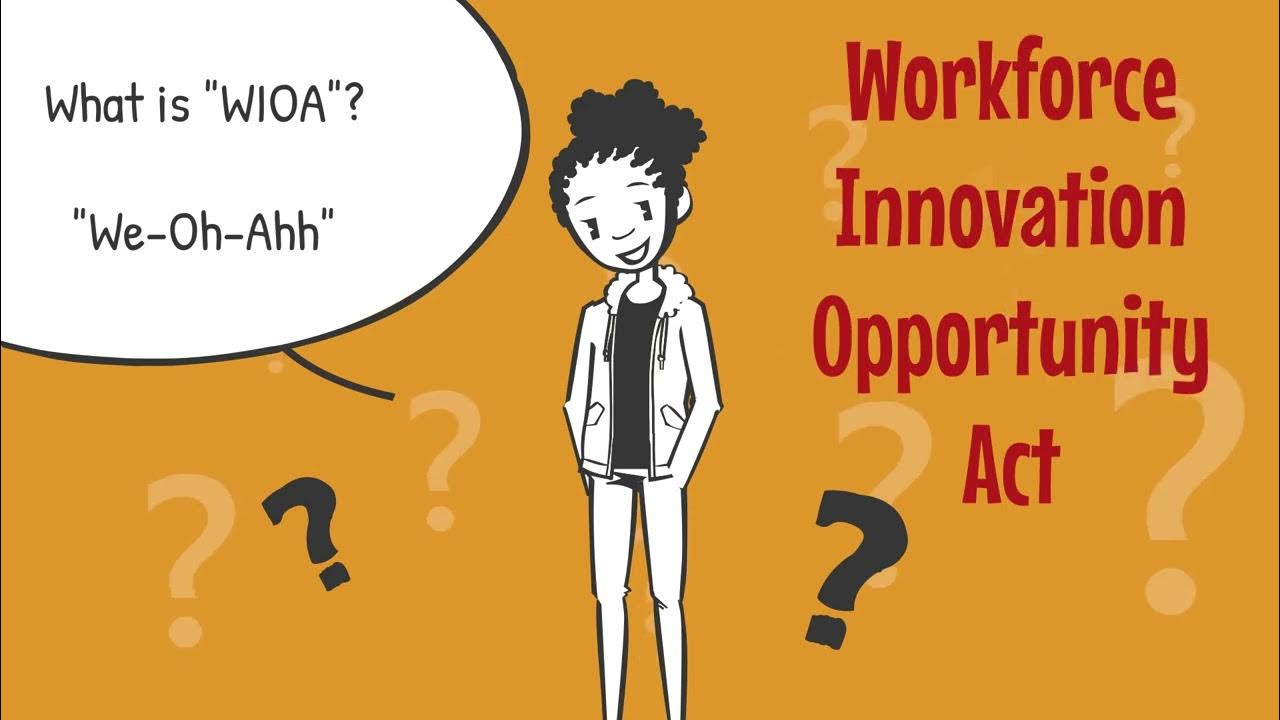 The WIOA (Workforce Innovation and Opportunity Act) Youth Services program is a part of the federal workforce development initiative designed to support youth, particularly those facing barriers to employment, education, or training. 

The goal is to help these young people achieve academic and career success. 

This program provides a wide range of services, including educational and employment support, to help young people build the skills they need to become successful workers and leaders in their communities.
Key Elements of WIOA Youth Services

Typically, young people aged 14-24 are eligible for WIOA Youth Services.

They must meet certain criteria, such as being low-income, facing barriers to education or employment (like being a homeless youth, a foster child, or an individual with a disability), or being out of school.

Two categories of youth:
In-School
Out-of-School
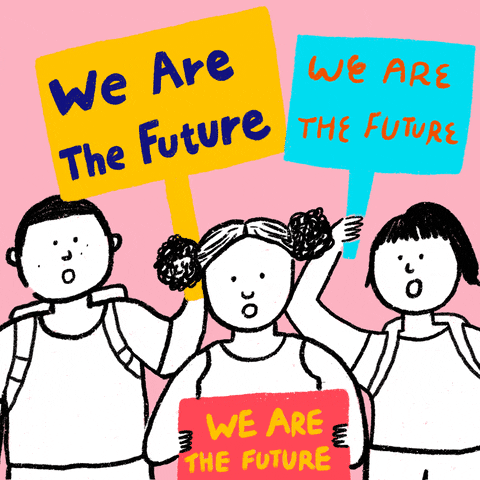 BASIC ELIGIBILITY

Citizenship
Age
Selective Service Registration (Males Only)

Eligibility details are listed in the RFP
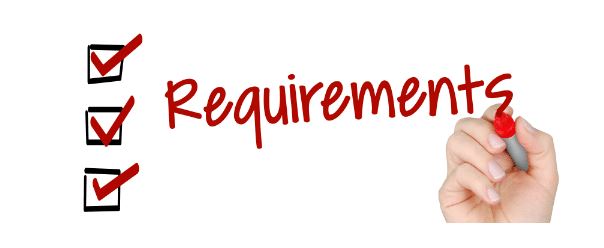 ULTIMATE GOAL OF YOUTH SERVICES

Graduate from high school or attain a high school equivalency.

Gain meaningful employment and develop long-term career prospects.

Access postsecondary education or training opportunities.

Build life skills that help them navigate adulthood and participate in their communities.

The WIOA Youth Services program is part of a broader effort to improve the workforce system, emphasizing job readiness and career pathways for underserved youth populations.
Becoming a WIOA Youth Provider means that you would be responsible for offering services to eligible youth.

This is a significant responsibility that involves supporting young people in achieving academic and career success.
Should You Be a WIOA Youth Provider?

 Mission and Commitment to Youth:
Do you have a passion for working with young people, especially those who are facing barriers to education and employment?
Are you dedicated to helping youth gain skills, overcome challenges, and reach their goals?
If you have a strong commitment to empowering and guiding youth, this could be a rewarding role.

 Experience in Workforce Development:
Do you have experience in workforce development, career counseling, or education?
If you are familiar with creating educational programs, job training, or youth development services, you may already have a strong foundation for becoming a provider.
If you're not experienced, are you willing to collaborate with other experienced organizations or hire staff who have that knowledge?
3. Resources and Infrastructure:
Do you have the resources and infrastructure to deliver comprehensive youth services? This could include:
Staff with expertise in youth education, mentoring, job training, and career development.
Physical spaces or access to virtual platforms where services can be provided.
Partnerships with local businesses, educational institutions, and community organizations.
Being a WIOA Youth Provider often requires a network of support, including access to transportation, childcare, and other support services for the youth.


4. Ability to Monitor and Report:
Do you have the ability to track and monitor youth progress, including their academic achievements, job placements, and follow-up services after they exit the program?
WIOA providers must adhere to specific reporting and accountability standards, including outcomes related to youth employment and education.
Do you have systems in place for data collection and reporting to ensure compliance with WIOA requirements?
5. Funding and Financial Capacity:
Are you capable of securing the necessary funding and managing grants or contracts to provide WIOA services?
WIOA Youth Providers typically work through federal and state funding, which requires careful financial management to ensure the program runs smoothly and sustainably.

6. Understanding of WIOA Regulations and Requirements:
Do you understand the requirements set forth by WIOA? This includes the program’s eligibility criteria, performance measures, and the various types of services that must be provided (such as tutoring, work experience, leadership training, etc.).
Do you stay informed about the latest changes or updates to WIOA guidelines, as regulations may evolve?

7. Community Impact and Partnerships:
Are you connected with the local community, including schools, employers, and other youth-focused organizations?
WIOA Youth Providers often collaborate with local entities to offer services like internships, mentorship, and educational support.
If you already have strong relationships with community partners, becoming a provider can enhance those connections and increase the program’s effectiveness.
Benefits of Becoming a WIOA Youth Provider

Positive Impact: You can help shape the futures of youth in your community, providing them with skills, mentorship, and support.

Funding Opportunities: WIOA funding can help you expand your services and offer more resources to youth.

Networking: You'll have the opportunity to build relationships with local businesses, educational institutions, and other community partners.
Challenges to Consider

Administrative Burden: Managing a WIOA Youth Program requires compliance with a range of regulations, and you must track performance outcomes.

Resource Intensive: Providing comprehensive services, from tutoring to job training, requires dedicated staff and significant resources.

Sustainability: Long-term success depends on securing funding and maintaining a network of support.

Budgeting/Invoicing: Must only invoice for what is in your budget and documentation is required for all items that you request reimbursement on.
Relying solely on WIOA funding (or any single funding source) for your youth program can be risky. 

A diversified funding strategy is important for ensuring the long-term sustainability and flexibility of your program.

WIOA funding is a great resource, but your program should not be dependent on it alone. 

By diversifying your funding sources, you can create a more sustainable, flexible, and impactful youth program that can better respond to the evolving needs of your community.
Conclusion

If you are passionate about youth development, have the resources and capacity to manage such a program, and are committed to working within the structure of WIOA’s guidelines, becoming a WIOA Youth Provider can be a highly rewarding opportunity. It offers you the chance to make a meaningful difference in the lives of young people while supporting their journey toward career and educational success.
WHAT OUR YOUTH
NEED WITHIN OUR REGION

High School Diploma/GED

Gain Meaningful Employment and Develop Long-Term Careers
	Training/Education
High Wage/High Demand Employment

Build Life Skills To Navigate Through Adulthood
Aviation
Manufacturing
EMPLOYMENT FOCUS
Hospitality
Healthcare
Construction/
Heavy Equipment
Maritime/
Shipbuilding
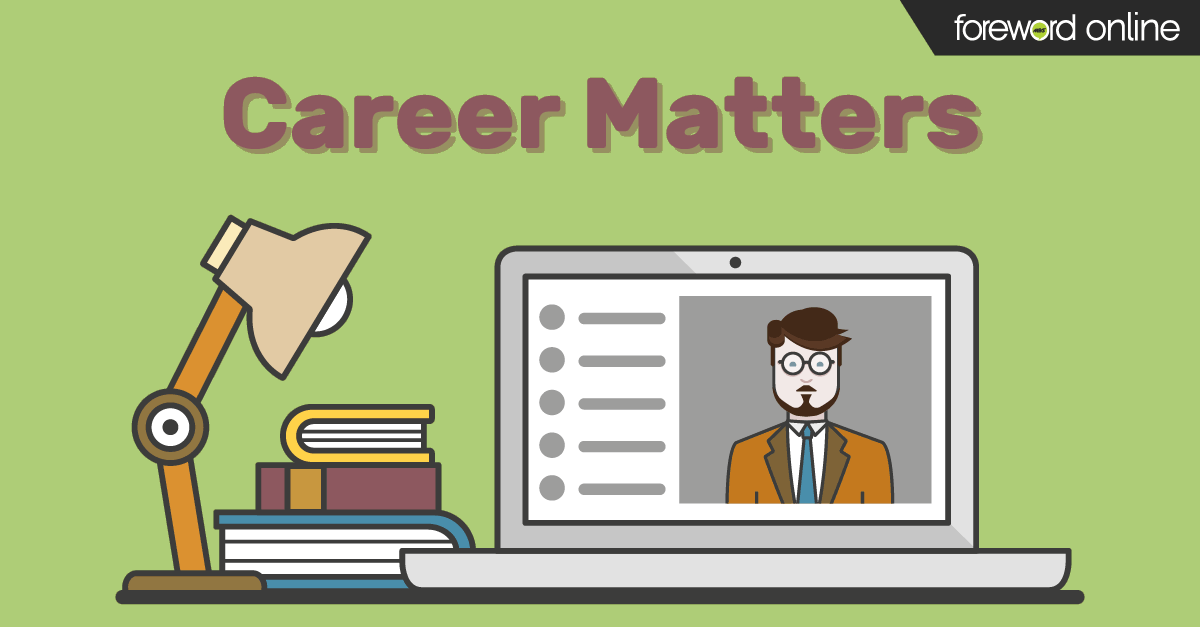 Budgeting for a WIOA Youth Program is a critical aspect of ensuring the successful delivery of services to eligible youth.

The budget should be carefully structured to allocate resources to the various services and activities that the program provides, as well as to ensure compliance with WIOA guidelines. 

If you are not familiar with these guidelines, it is highly suggested you review them before submitting a response to become a Youth Provider.
WIOA Youth Program funding comes from federal government passed down to state governments and is administered through local Workforce Development Boards (WDBs), which for Region 7 is SWAPTE.

The funding allocation is based on the number of eligible youth served and their needs. The cost per participant should be reasonable.

Budgets should focus more on training expenses rather than administrative expenses.
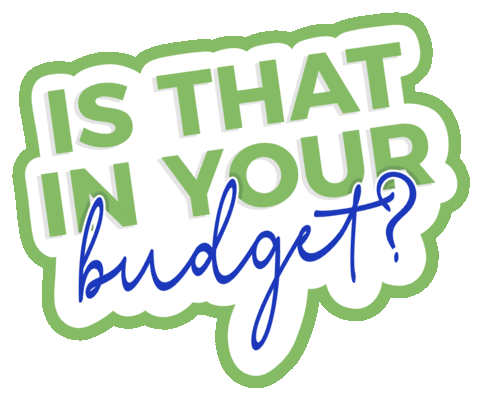 1. Educational Support:
Tutoring and academic support for youth working toward high school diplomas or GEDs.
Postsecondary education assistance (including scholarships, college prep workshops, etc.).
Workshops and activities to improve study skills, test preparation, and career planning.

2. Work Experience:
Funding for paid internships, apprenticeships, and on-the-job training.
Funds allocated for stipends or wages for youth engaged in work experience.
Support for businesses or organizations that offer work-based learning opportunities, which might include subsidized employment costs.

3. Occupational Skills Training:
Training programs for job-specific skills, including vocational training, technical certifications, or industry-recognized credentials.
Tuition or training program fees for youth interested in learning specialized skills.
4. Supportive Services:
Funds allocated to help remove barriers to youth participation, such as:
Transportation assistance (e.g., bus passes, gas cards).
Childcare or dependent care assistance for youth with caregiving responsibilities.
Clothing or tools required for specific work-based experiences or training.
Mental health services or counseling.
Life skills workshops, including financial literacy, time management, and communication skills.

5. Mentoring and Career Counseling:
Funds for mentorship programs, career coaching, and advisory services.
Training for mentors or counselors to effectively support youth in their educational and career development.
Administration and Program Management

These costs cover the overall operations of the program and include:
 Staffing Costs:
Salaries and benefits for the program director, case managers, counselors, tutors, and other staff involved in the delivery of services.
Any training or professional development for staff to ensure they are equipped to deliver effective services under the WIOA Youth Program.

Administrative Overhead:
Office supplies, equipment, and software.
Rent, utilities, and other facilities costs.
Insurance, auditing, and legal fees associated with program administration.
Data management systems to track participant progress and compliance with WIOA outcomes.
Leveraged Resources (In-Kind Support)

While not part of the direct WIOA budget, it is important to track and incorporate leveraged resources in the planning:

Partnership contributions from local businesses, schools, or community organizations.

Donations of time, facilities, or resources (such as mentorship) that reduce overall program costs.
Conclusion

The WIOA Youth Program budget should be designed to ensure that funds are allocated effectively to meet the program's goals of helping youth succeed in education and employment. 

Focus on providing direct services such as work experience, education support, and mentoring, while also ensuring that administrative costs are manageable and compliant with the regulations.

A well-planned and balanced budget ensures that the program can deliver high-quality services and track its progress toward meeting WIOA's performance metrics.
WIOA IS NOT FOR ALL PROVIDERS
AND
WIOA IS NOT AN ENTITLEMENT

To effectively serve youth under the WIOA Youth Program, you need to focus on providing holistic support—from educational and career development to emotional support and mentorship. 

Ensuring that youth have access to tailored, individualized services will not only help them meet WIOA’s performance outcomes but also set them up for long-term success in life and work. 

Maintaining flexibility, building strong community partnerships, and continuously evaluating and improving the program are all essential to meeting the needs of youth participants.
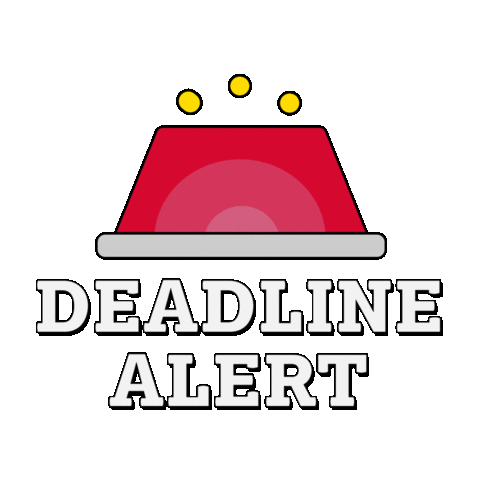 ALL RESPONSES ARE DUE
        APRIL 18, 2025
        4:30 P.M. (CST)

515 SPRINGHILL PLAZA COURT
    MOBILE, AL  36608

ATTN:  LAURA BETHEA
	VP OF PLANNING AND GRANTS
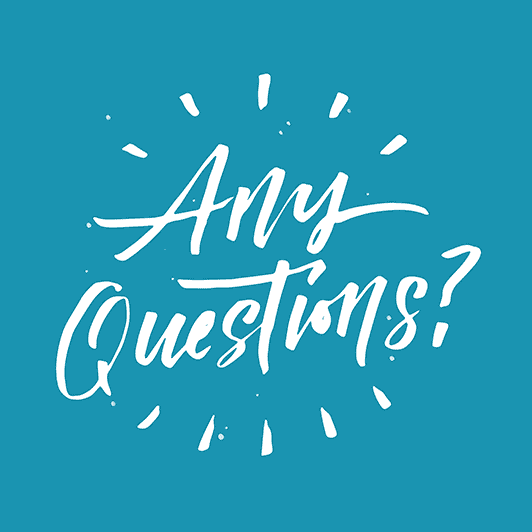